Chile’s Constitutional Assembly Election
Engineering The Allocation of Public Resources
Professor Nick Arnosti
University of Minnesota
0
Pre-Class Homework
Next class, we will dive into the election for Chile's Constitutional Assembly. There are several key facts to know. First, each candidate is associated with a 'list' (you can think of this as representing a political affiliation). Ideally, each list would have a number of candidates selected that is proportional to its total vote share. That is, a list whose candidates earned 1/3 of all votes cast should ideally win 1/3 of the available seats. 

The data for Chile's District 5 is given in this spreadsheet:
https://docs.google.com/spreadsheets/d/1POHHyJUrgcuw8PSj2cxgqECtMl7N7ueoz4l1KmPHS4E/edit?usp=sharing
 
Question 1. Use this data to determine the total number of votes received by each list. 
Question 2. Given the vote totals calculated above, we must now determine the number of seats won by each list. There are several methods for doing this. The method used by Chile is the Jefferson/D'Hondt method, which can be read about here: https://en.wikipedia.org/wiki/D%27Hondt_method
(This page also lists many other countries that use this method for elections, and includes several examples.) 
Chile's District 5 has a total of 6 seats. Apply the Jefferson/D'Hondt method to the data from the previous question to determine the number of seats won by each list.
Question 3. Once we have determined the number of seats won by each list, we now must determine the identity of the individual winning candidates. If a list earns k seats, we start by trying to select the top k candidates who ran as part of the list. If we do this, what are the IDs of the 6 elected candidates? Do we select 3 men and 3 women? (In the Gender column, H = 'Hombre' = Man, and M = 'Mujer' = Woman.)
1
Today’s Class in Context
2
Plan for Today: Chilean Constitutional Assembly
Simplified Chilean Algorithm
Jefferson/D’Hondt Method
Swapping rule

Full Chilean Algorithm
2 stage Jefferson/D’Hondt (list and party)
Modified swapping rule
3
By the end of class, you will be able to…
4
Chilean Constitutional Assembly of 2021: Timeline
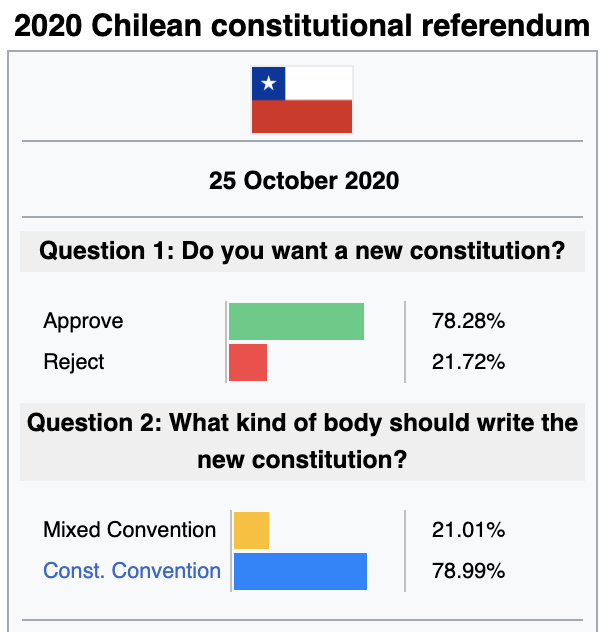 October 2019: large-scale riots and protests
October 2020: constitutional referendum 
May 2021: constitutional assembly election
Sources: 	https://en.wikipedia.org/wiki/2020_Chilean_constitutional_referendum	
https://en.wikipedia.org/wiki/2021_Chilean_Constitutional_Convention_election
5
Elections for “Chamber of Deputies”
A total of 155 seats, divided across 28 districts (3-8 seats each).
Proportional representation of political coalitions (“lists”).
Lists and districts are not nested categories. But they create nested categories by having independent elections across districts.
D1
D2
D1
D2
L1
L1+D1
L1+D2
L2+D1
L2+D2
L2
6
6
6
6
Chilean Constitutional Assembly: Quotas
Purpose: elect 155 representatives to draft a new constitution. 
Aim to ensure representation of 



How did they do this?
Pre-determined # representatives from each of 28 districts. Outcomes independent across districts.
Create non-geographical “district” for indigenous tribes (17 representatives)
Each list must have equal number of male and female candidates. 	  Elected representatives from each district must be gender balanced.
Representation of lists and parties determined by vote shares.
Present in every  Chilean election
Political coalitions (list+party)
Indigenous people
Each district
Each gender
New to this election
7
Quotas
District 1: lower = upper = 6.
District 1 + W: lower = 1, upper = 2
District 1 + M: lower = 1, upper = 2
8
Step 1: Determine Votes For Each List
District 5 results (6 seats)
9
Step 2: Determine Representatives for Each List
District 5 results (6 seats)
Challenge: cannot assign fractional representatives!
Proportional reasoning: “This feels like a task I could give to my 6th graders”
10
Step 2: Determine # Representatives for Each Listusing Jefferson D’Hondt Method
District 5 results (6 seats)
If there were 8 seats:
How many seats would each list win?
How many votes would list XA need in order to win one of these 8 seats? (Votes for other lists stay the same.)
Equivalent way to think about it:
Look at lowest bolded total: 23,800
Lists get 1 seat for each 23,800 votes (round DOWN).
Note: because of rounding, it benefits lists to combine.
11
Step 2: Determine # Representatives for Each Listusing Jefferson D’Hondt Method
District 5 results (6 seats)
If there were 8 seats:
How many seats would each list win?
How many votes would list XA need in order to win one of these 8 seats? (Votes for other lists stay the same.)
Answers:  
Next two seats would go to WI and WD.
XA would need at least 19,505 votes to win a seat.
Equivalent way to think about it:
Look at lowest bolded total: 23,800
Lists get 1 seat for each 23,800 votes (round DOWN).
Note: because of rounding, it benefits lists to combine.
12
Step 3: Determine Tentative Winners
Select candidates with most votes to represent their list.
If tentative winners are gender balanced (difference in men and women is at most 1), we are done!
13
Practice: Data from District 3
Step 1: Determine Votes For Each List
Step 2: Determine # Representatives for Each List using Jefferson D’Hondt Method
District 3 has 4 seats. How many go to each list?
Answer: 1 seat each to ZZ, ZN, YQ, XP.
14
Step 3: Determine Tentative Winners
1 seat each to ZZ, ZN, YQ, XP.

Tentative selection includes:
3 women (M) 
1 man (H)

We must replace 1 woman with a man. Which one?
15
Step 4: Ensure Gender Parity
Must swap 1 woman for a man from the same list. 
Which would you swap? Why? 
Come up with counter-argument.
Swap ZN
Swap ZZ
Swap YQ
16
Many Possible Principles
Swap out woman with fewest votes
Swap in man with most votes
Swap pair for whom difference in votes is smallest

Chile swapped out the ‘majority gender’ candidate with fewest votes.
17
Relationship to Priority Dominance
Who thought we should swap YQ? Swap ZN?
	Neither of the resulting selections priority dominates the other.


Who thought we should swap ZZ? 
	This selection is priority dominated by the selection from ZN swap.
18
Simplified Chilean Algorithm
Determine vote totals for each list.
Determine number of representatives for each list according to Jefferson/D’Hondt method.
Determine preliminary winners by selecting top candidates from each list.
While gender parity is not satisfied, 
Identify elected ‘majority gender’ candidate with fewest votes.
Replace this candidate with highest non-elected candidate from the same list and opposite gender. (If no such candidate exists, candidate from ‘a’ is safe: continue.)
Gender Parity: #Men and #Women differ by at most 1
19
Algorithm description. (Include fact that swapping lowest may be infeasible if list won lots of seats.)


Note: each list required to have equal number of male and female.

Note: this algorithm respects priorities (equivalent to Generalized Top-Down with quotas on Lists and Gender).

How comfortable do you feel with this?
Break
20
Practice: District 7
District 7 has 7 seats. 
How many seats go to each list?
Who was elected?
21
District 7 Seats Won By List
District 7 has 7 seats. 
How many seats go to each list?
Who was elected?
22
District 7 Election Results
23
(Outcome of Simplified Chilean Algorithm)
What I Hope You Got
Seat allocation: 2 seats for XP, YQ, ZN,  1 for YB
Initial selection
Gender parity correction
24
A New Twist: Incorporating Political Parties
The actual Chilean method runs Jefferson/D’Hondt at TWO stages: 
First to determine allocation of seats to lists, 
Next within each list to determine allocation of seats to parties.
List YQ won 2 seats.
Jefferson/D’Hondt would give both to CONVER,
but they only had one candidate.
Note: a second candidate from CONVER could have “won” with no votes!
Instead, next seat goes to RD.
When swapped, this seat stays within RD.
25
Each list/party cannot win more seats than it has candidates!
The Actual Chilean Algorithm
Run Jefferson/D’Hondt to determine seats for each list.
Within lists, run Jefferson/D’Hondt to determine seats for each party. Each independent candidate (party = IND) treated as a party of one. 
Use list and party quotas to determine initial allocation.
Correct initial allocation to ensure gender parity. 
Try to replace selected ‘majority gender’ candidate with fewest votes with opposite-gender candidate from same party who is not currently selected.
Try to replace selected ‘majority gender’ candidate with fewest votes with opposite-gender candidate from same list who is not currently selected.
If no such candidate exists, move on to next-lowest vote-getter among selected  ‘majority gender’ candidates and repeat.
26
Outcome of Full Chilean Algorithm
Allocate seats to lists: 2 seats for XP, YQ, ZN,  1 for YB
Allocate seats to parties: 
YQ seats go to CONVER and RD
XP seats go to UDI and RN
ZN seats go to IND328 and IND330
YB seat goes to PL
Determine initial selection.
Perform swaps to ensure gender parity.
 Swap candidate 303 for 302.
Initial Selection from Step 3
27
Is this a good method for electing an assembly?
Hard to say. What are the properties we wish to satisfy?

One seemingly undesirable property: 
5 candidates did not need any votes to get elected!
28
An Interesting Connection to “Explainability”
Theorem. The simplified Chilean algorithm is equivalent to applying the generalized top-down processing algorithm with gender and list quotas.
Interpretation (from my paper): 
Simplified Chilean algorithm is explainable.
Full Chilean algorithm is not explainable.
29
Local vs Global Methods
Local: independent elections in each district.
Global: assign seats to lists in proportion to national vote totals.

In the United States: 
Hyper-local elections (1 seat per congressional district).
Result: ‘gerrymandering’ to produce disproportional representation.

In Chile: 
List XA (“green party”) received ~4% of national vote, but won 0 seats. A global method would award this list 5 seats.
Local methods ensure gender parity in each district, but may not ensure overall parity.
30
Chilean Constitutional Assembly Timeline
September 2022
Proposed constitution rejected 62%-38%
October 2020
78% vote to draft new constitution.
79% vote for new elected assembly.
May 2021
Assembly elected.
Establishment conservative list won only 37 seats.
Many independents elected.
7 women replaced by men.
5 men replaced by women.
May 2023
New assembly (will be) elected.
New process.
31
Apportionment for US Congress: History
(Guarantee 1 seat/state)
Extra Credit (spreadsheet on Canvas):
Minnesota currently has 8 house seats.
How many would we have if the US still used the Jefferson method?
32
Summary
33
Study Guide
34
Practice: District 7 Results
In District 7, YQ wins 2 seats.
These seats go to CONVER and RD.
Then initial allocation is infeasible (5 men out of 7 seats)
RD swapped with woman of same PARTY (not just LIST)
35
Practice: District 8 Results
In District 8, YQ wins 3 seats.
Two of these seats go to RD (would be 3 seats if there were 3 candidates).
This shows that someone could be elected with 0 votes!
36
Warm Up
There are 12 candidates from three lists (A, B, C) competing for 4 seats (2 of each gender). 
Vote totals and genders are shown in the table.
When using the Jefferson/D’Hondt method, how many seats does each list receive?
Identify two reasonable sets of winning candidates. Give a pro and a con for each.
37
Greedy Acceptance
Actual Algorithm
Select woman with most votes.
Swap pair with smallest vote  difference.
Replace man with fewest votes.
38
Greedy Acceptance
Infeasible
No Affirmative Action
Actual Algorithm
Bonus Points
(add 45 to all female totals)
Greedy Rejection
Add Highest Vote-Getting Minority/
Maximize Minimum Vote-Getter
Maximize Total Votes
39
Different Algorithms
Objective-Oriented
Default + Correction
Greedy (One Pass)
Respect Priorities
Maximize Total Votes of Elected Candidates
Maximize Minimum Votes of any Elected Candidate
Reject so long as we remain feasible.
Accept so long as we remain feasible
Replace elected majority gender with fewest votes
Replace elected majority gender with minority gender who loses fewest votes. 
 Add most popular losing minority gender.
Same constraints, same priorities, but different algorithms.
40
Proportional Reasoning:“This feels like a task I could give to my 6th graders”
‘A’ received 43% of the vote, so it should receive 43% of the seats!
Problem: how to round?
41